Краевое государственное учреждение социального обслуживания «Артёмовский социально –реабилитационный центр для несовершеннолетних»
«Мониторинг и оценка эффективности реализации мероприятий проекта 
«В кругу друзей»
Альховская Галина Валентиновна
Артём 2020 г.
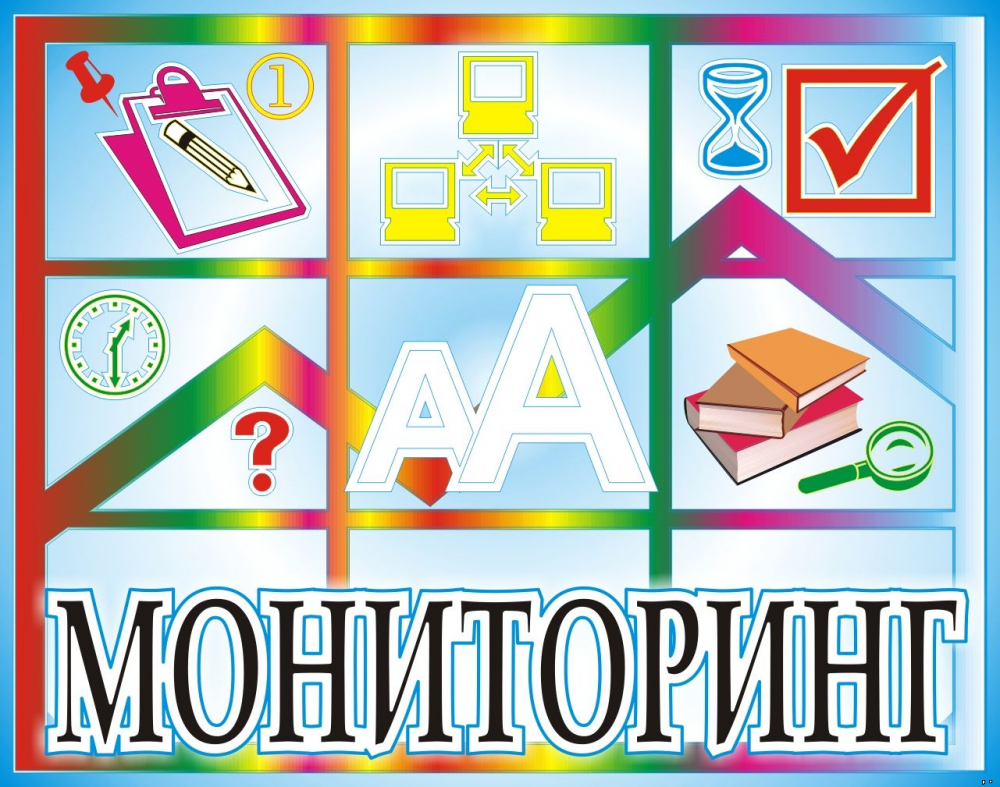 КРИТЕРИИ ОЦЕНКИ – элементы событий, мероприятий, действий 
ИНДИКАТОРЫ - показатель, выводимый из критериев оценки, который может быть замерен в числовом значении 
ПОКАЗАТЕЛЬ – числовое значение индикатора, которое характеризует текущее и планируемое состояние (100 участников , 1000 экземпляров и т.д.)
Виды мониторинга
По характеру используемых методов и методик:
— статистический (базируется на данных статистической отчетности, четко отлаженной и регламентированной системе сбора информации;
 — нестатистический (основывается на самостоятельно разрабатываемых показателях и методах сбора информации, позволяет выявить тенденции в спросе на проект, процесс реализации проекта и пр. 
По направленности:
 — мониторинг условий (оценка соответствий в требованиях, обязательствах, предложениях проектоисполнителей; оценка соответствий во взаимных обязательствах договаривающихся сторон; оценка обстановки, в которой реализуется проект; 
— мониторинг процесса - оценка совокупности последовательных действий, направленных на достижение результата проекта;
 — мониторинг результата – оценка проведения и развития проекта.
Система мониторинга
-  определить измеряемые показатели (индикаторы), по которым можно будет отслеживать ход проекта;- установить источники информации для мониторинга (отделы, отдельные люди или группы людей, документы и т.д.);- выбрать методы сбора информации;- определить частоту и график сбора информации с учетом интенсивности оцениваемой деятельности;- назначить ответственных за получение необходимой информации;- определить технологию обработки и анализа получаемой информации;- спланировать, кто и как будет использовать данные мониторинга.
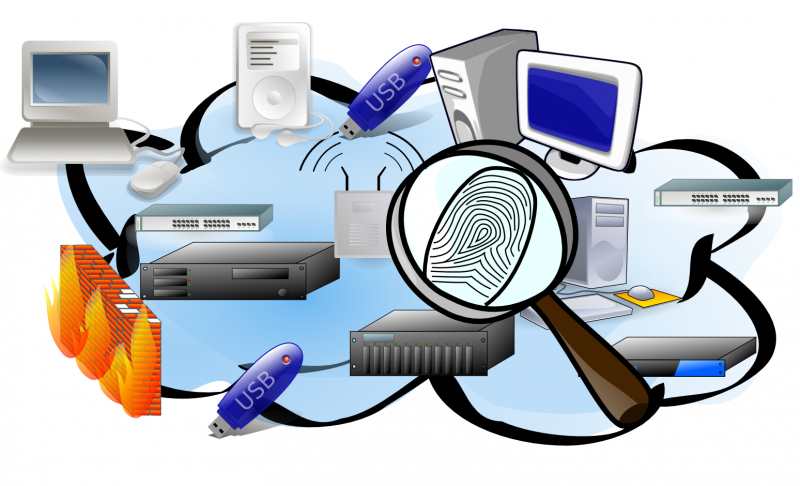 Сбор данных
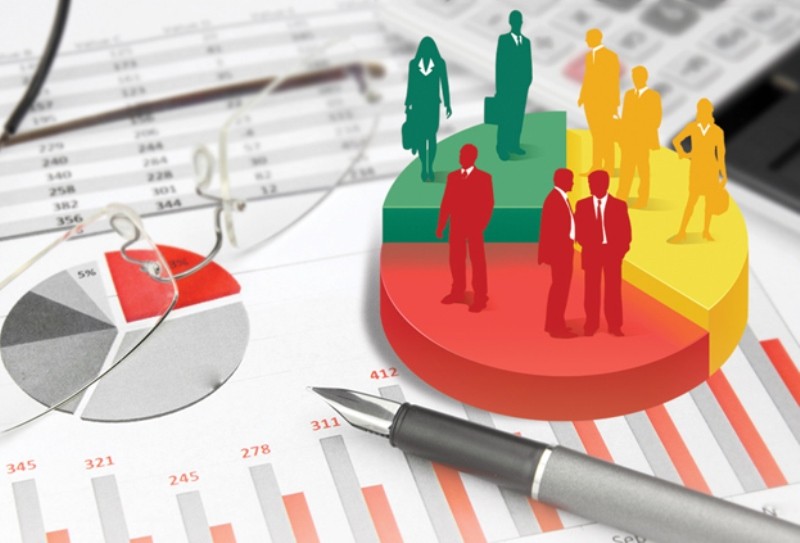 План мониторинга мероприятий проекта
План мониторинга мероприятий проекта
План мониторинга мероприятий проекта
План мониторинга мероприятий проекта
Этапы оценки
Показатели эффективности реализации мероприятий
Показатели эффективности реализации мероприятий
Дополнительные мероприятия по формированию целевой группы проекта
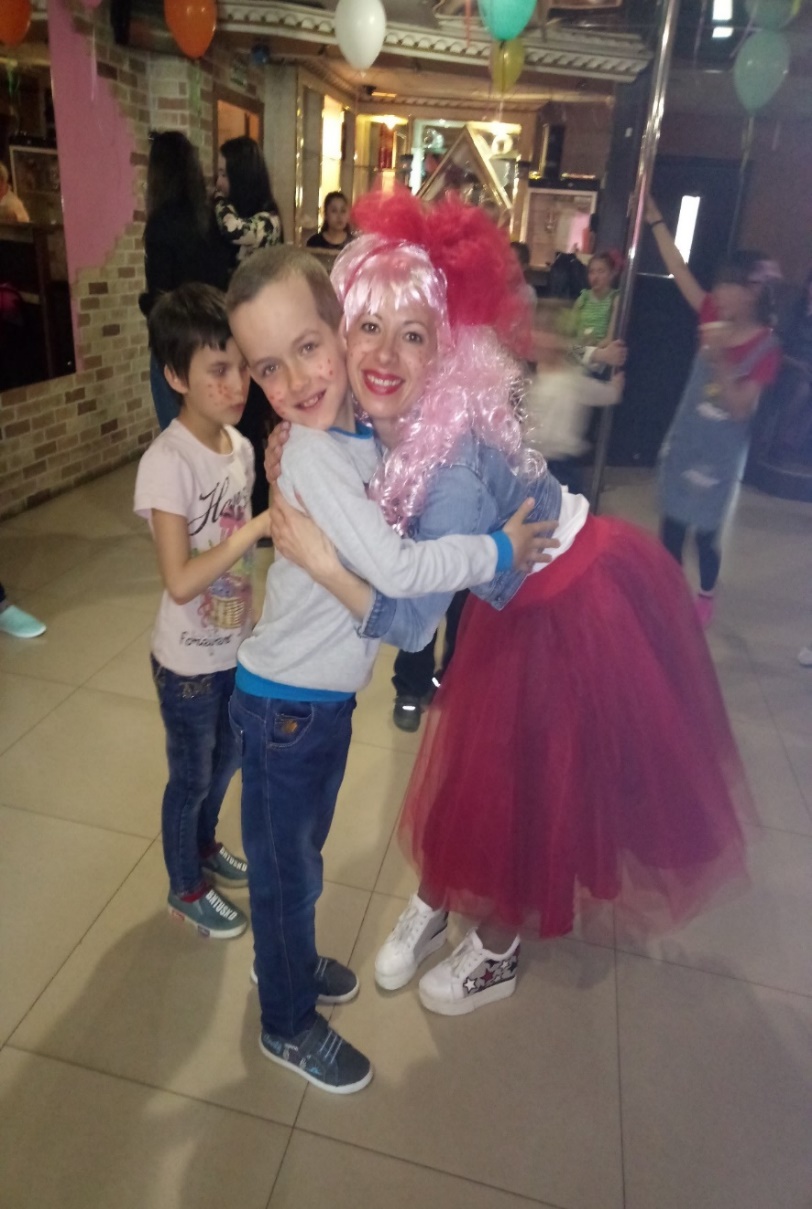 организовано взаимодействие с учреждениями образования и здравоохранения с целью пропагандирования миссии проекта;
осуществлено адресное посещение семей, воспитывающих детей с ограниченными возможностями здоровья специалистами учреждения,  с целью информирования о реализации проекта на территории проживания семьи;
проведена организационная встреча для семей с детьми, 
     с   целью знакомства с условиями реализации проекта;
-   привлечены ресурсы НКО для организации праздничного мероприятия
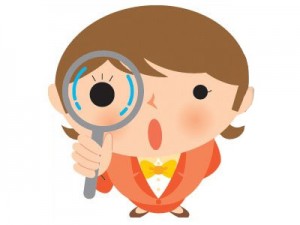 На сегодняшний день существует четыре общих подхода к получению информации о социальных результатах и социальном эффекте программы или проекта:

– парадигма «истории и кейсы» 

– экспериментальный подход 

– статистические методы

– теоретический подход
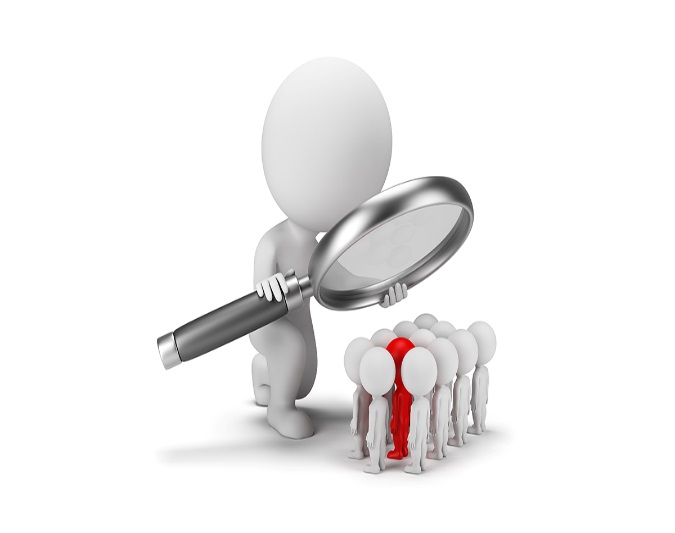 Кейс № 1
История Лизы и Натальи.
Лиза с мамой с большим интересом участвовали в проекте. Девочка воспитывается в неполной семье, семья приезжая, кроме мамы у ребёнка нет близких родственников. В связи с перенесшими сложными операциями у Лизы отмечаются особенности в физическом развитии, серьёзные проблемы со зрением. Сейчас Лизе 12 лет, она подросток, круг общения которой ограничен в основном мамой. Она не общается со сверстниками, одноклассниками, не гуляет, не посещает секции, не общается в социальных сетях. Лиза очень замкнута, в больших случаях отмалчивается, при обращении отводит взгляд, общается в основном через маму, которая выполняет роль «переводчика». Свои просьбы и ответы она шепчет маме на ухо. Наставницей Лизы стала Наталья – уравновешенный, вдумчивый человек, мама двух девочек. По профессии Наталья цветовод, Лиза не сразу пошла на контакт с Натальей, отмалчивалась, но всегда находилась рядом, не общалась, но и не отходила. Маме сказала, что Наташа «ей не мешает».  В течение месяца под руководством куратора пара искала точки соприкосновения, наставник была настроена подружиться с подопечной. Усилия не пропали даром - девочка стала улыбаться при встречах, соглашалась на совместные занятия. Занятия спортивно –игрового плана показали, что пара окончательно сложилась и в дальнейшем отношения складывались только в динамике.  Лиза начала проявлять себя -более уверено принимали участия в играх, викторинах на разную тематику. Лиза очень любит рисовать, в начале проекта ее рисунки носили фантастический и фатальный характер (она рисовала разных маленьких чудовищ, которых она видела ночью и разговаривала с ними). В проекте она стала проявлять больше художественных способностей, ее рисунки на данный момент связаны с тематикой о природе и животных. Благодаря своему наставнику Наталье, Лиза принимает участие во всех мероприятиях, не пропускает занятия, особенно охотно занимается на занятиях фотостудии. Сделанные ею фотографии украсили выставку «Особый взгляд», которая презентовалась на итоговой конференции. На многих фотографиях девочки изображены цветы, один из самых любимых фотоснимков девочки - цветущий кактус. По инициативе наставника, Лиза дополнительно приняла участие в тренинге для подростков, который проходил в учреждении по другому профилактическому направлению. После двух месяцев участия, мама отметила, что Лиза постоянно ждет встреч, где все наставники и их подопечные так сблизились и стали уже почти родными. 
К окончанию реализации проекта Лиза общается свободно со всеми в группе, более близко подружилась с двумя девочками и мальчиком, с желанием посещает массовые праздники.  У Лизы появилась подруга во дворе, с которой она проводит свободное от учёбы время, появились друзья в сети «в контакте». Мама видит перемены, которые произошли в ее дочери, пара продолжает свои встречи и по окончанию реализации проекта.
Кейс № 2
.        История Романа и Станислава.
Пара Станислава и Романа оказалась одной из «мужских пар» в большой  нашей компании проекта по наставничеству. Станислав как наставник оказался серьезным, волевым и активным участником. Он с интересом и желанием посещал подготовительные занятия для будущих наставников, несмотря на учебную занятость, связанную с подготовкой к единому государственному экзамену. Обучаясь в 11 классе, занимаясь греко-римской борьбой и уделяя младшим братьям свое внимание и заботу, Стас являлся одним из самых активных  наставников проекта. В  своих идеях и будущих профессиональных предпочтениях Стас говорил о том, что проект для него важен и необходим, так как он планирует поступить на педагогический или психологический факультет.
Стас стал наставником у Романа, мальчика 10 лет. У Ромы отмечаются особенности в поведении из-за наличия аутистического спектра. Рома часто эмоционально неустойчив, быстро утомляем и раздражен, обидчив. Мальчик любит индивидуальное внимание и ревнует, если его не хвалят и не отмечают даже за малейшие успехи. Для  Романа не существует правил в игре, он эгоцентричен, капризен, плаксив. 
Само сплочение пары произошло еще на первой совместной встрече, когда мальчики оказались в одной команде в спортивной эстафете, благодаря терпению и спокойствию Станислава им удалось дойти до финиша. Сама мама Ромы очень удивилась, на тот момент, поведению своего сына. Он как будто поменялся, «не психовал, и не говорил, что не хочу, не буду…». Так наставник получил полное доверие и стал авторитетом для подопечного. На последующих встречах самыми любимыми занятиями оказались компьютерные задания. Для Ромы это было самой важной и серьезной частью встреч. По рассказам мамы Романа,  сын накануне встреч напоминал маме о важности и необходимости прийти и все указывал на то, «не забыли ли мы?», боялся, не успеют или пропустят очередную встречу. Помимо занятий на компьютере для Станислава было важно переключить Романа на спортивные занятия, научить Романа заниматься физическими упражнениями, научить любить спорт, ведь сам Станислав любил спорт и имел отличную физическую форму. Через спорт наставник хотел выработать у Романа терпение, выдержку, целеустремленность и выносливость. Конечно, получилось не сразу, Роман неохотно выполнял даже простые упражнения, зацикливался только на компьютерных занятиях. Но после пяти встреч у Романа появилась динамика, и он без истерик, сам предлагал делать зарядку. Успехом можно было считать и то, что в июне на олимпиаде «Спорт для каждого!», организованного для людей с инвалидностью и ограниченными возможностями здоровья обществом инвалидов г. Артёма, Роман с наставником Стасом активно участвовал в нескольких видах соревнований – городки, самолеты, обручи, кегли. Для Романа спортивные занятия показались настолько интересными, что   даже неуспехи  не смущали мальчика и не вызывали таких истерик как раньше. Благодаря сотрудничеству и усилиям своего наставника, его терпению и выдержки Роман увлекся спортом.
Отзывы участников
«Благодаря проекту «В кругу друзей» мой ребенок в первую очередь обрел очень много новых друзей. У него появилась заинтересованность в коллективных занятиях. Проект дает хорошую возможность развить в ребенке такие качества, как дружба, уважение, умение жить в коллективе. Спасибо всем организаторам и участникам этого замечательного проекта. (мама Димы Д.).
«Мы с сыном с удовольствием бываем на встречах с наставниками. Данил раскрепощается, играет и занимается в компании. И мамам можно ненадолго расслабиться от присмотра за поведением детей- деятельность деток направляют и наставники, и педагоги, и психолог Людмила Викторовна. Полезно и детям, и родителям. С нами ведется нужная работа. Сегодня, например, разбираем ситуацию, когда надо быстро собрать и отвести куда-то ребенка. Познавательно, взяла себе на заметку моменты, о которых раньше не задумывалась». (мама Данила).
«Участвуя в проекте, наша семья обрела новых друзей. Мой ребенок стал более открытым к общению. Для нас, родителей, было организовано много полезных встреч, со специалистами, такими как зав. детским отделением поликлиникой, стоматологом, массажистом. Благодаря мастер-классам мой сын начал интересоваться чем-то новым. Спасибо Людмиле Викторовне –это самый главный «волшебник в нашем «круге друзей». (мама Витали Б.)
Анализ эффективности на основе опроса участников
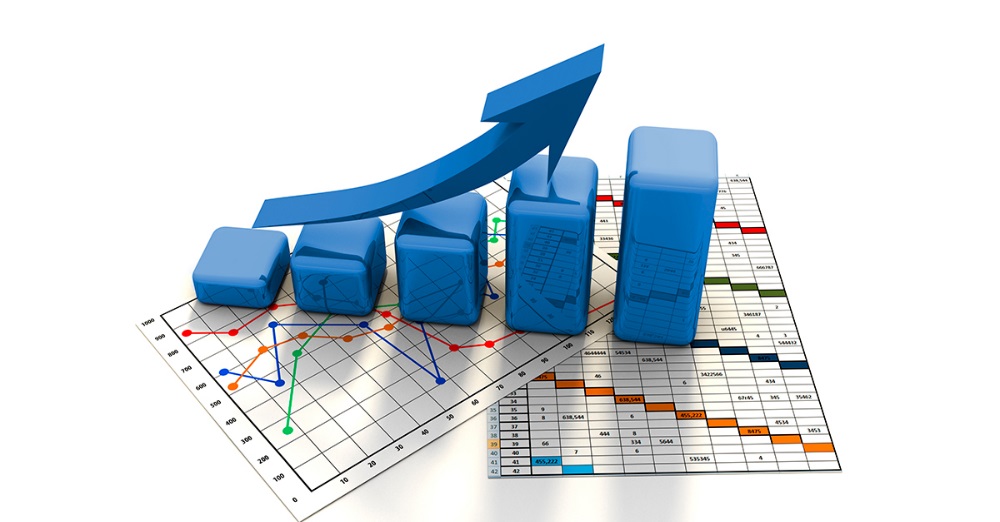 Все 100% опрошенных считают, что участие в данном проекте актуально на сегодняшний день, это возможность научить своих детей активно интегрироваться в социум, одним участникам повысить уверенность в себе, другим- проявить свои новые возможности.
 Наставники стали позитивным примером для ребенка, помогли расширить круг социального опыта и общения. 
И дети и наставники открыли для себя  удивительный мир. Удивительный для ребёнка, который делает первые робкие шаги, открываясь общению для других людей.         Удивительный для наставников, которые находят в себе новые способности –  помогать другим, заряжать своей энергией, творчеством и оптимизмом.
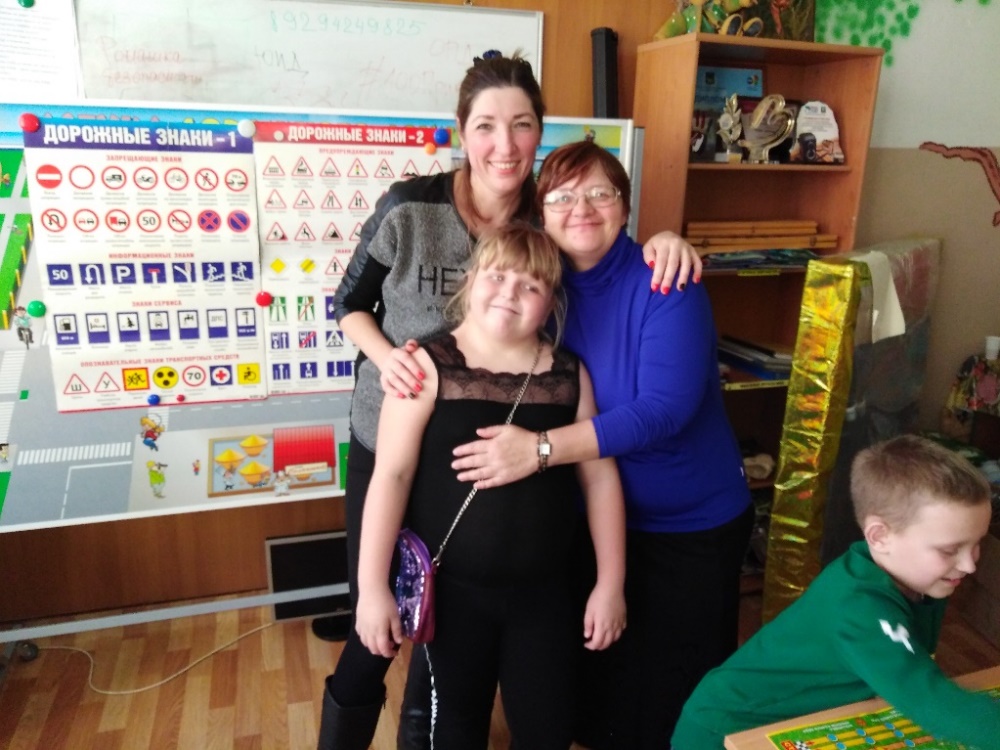 СПАСИБО 
ЗА 
ВНИМАНИЕ!